“Watch out for that Phish!”
BRIAN BAUTISTA
Information Security Engineer
Division of Information Technology | Creighton University
Agenda
Phishing Emails
What are phishing emails 
Why do attackers use phishing emails
Types of phishing attacks 
How to spot phishing emails
What to do if you think you received a phishing email

Creighton University moving to Microsoft Email Protection
Junk E-mail 
Quarantine E-mail

Microsoft Authenticator App Update
Number matching
Information Security
Phishing Emails
The sending of malicious emails which are designed to trick the user into falling for a scam. 
The Purpose is to get the user to provide personal information such as passwords, credit card numbers or other sensitive data.
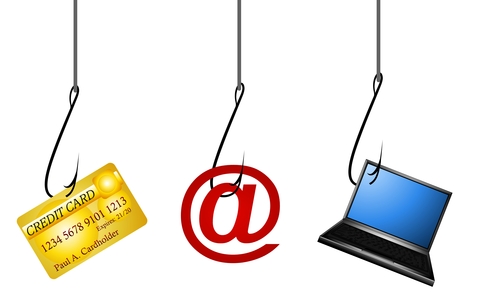 Information Security
Why attackers use email?
User Trust: users tend to consume large amounts of email quickly without bothering who the sender is, what message content looks like, and the links or attachments associated with the email.
Inexpensive: with little effort and cost, email addresses can easily be created and send large amount of emails quickly to users.
Information Security
Types of Phishing Emails
Phishing: typical email message sent to large group pretending to be a legitimate service for the purpose of gaining personal identifiable information (PII).
Malware: message with links or attachments that contain malware.  The malware is downloaded and executed on the computer.  Ransomware and keyloggers are common malware attachments
Spear phishing:  message sent to specific users within organization to trick them in giving up sensitive data.  This may include HR, financial departments or high-privilege account holders.
Account Takeover: message used to obtain university credentials by spoofing Creighton email addresses or fake login pages.
Information Security
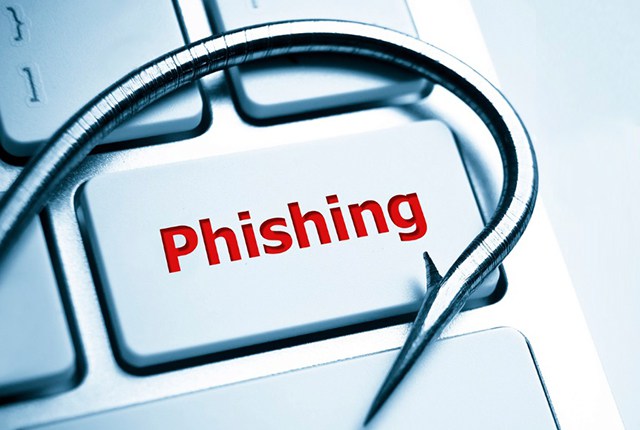 How to spot Phishing emails?
Sense of Urgency:  unrealistic threats to click a link or update account information immediately.
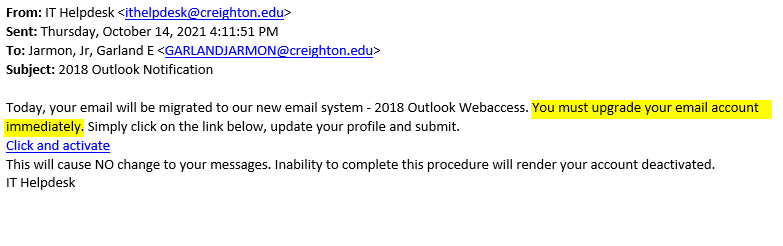 Information Security
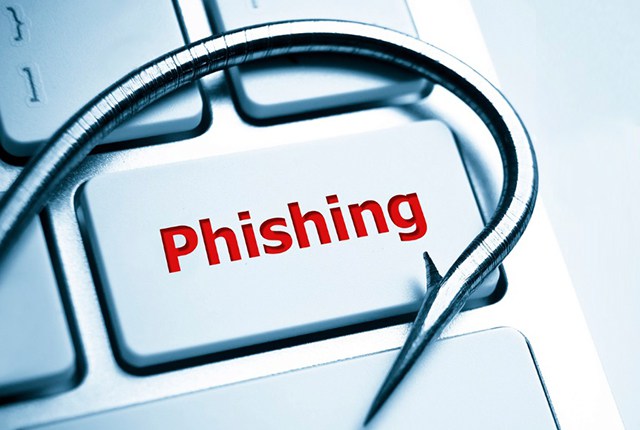 How to spot Phishing emails?
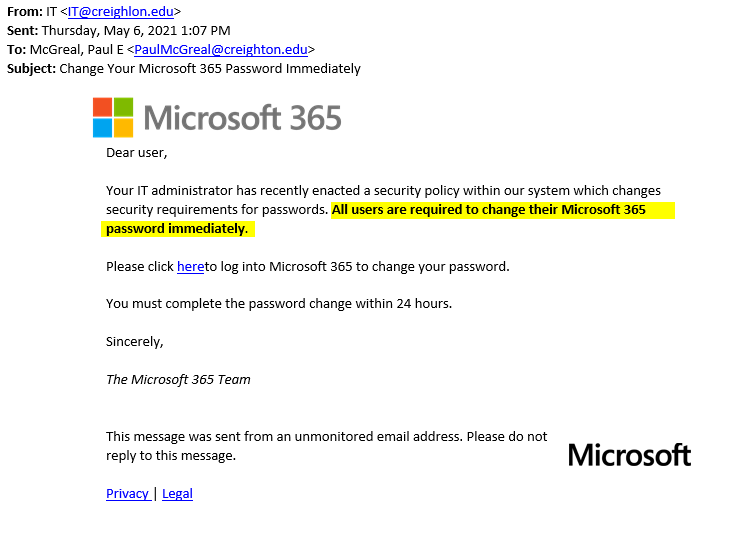 Information Security
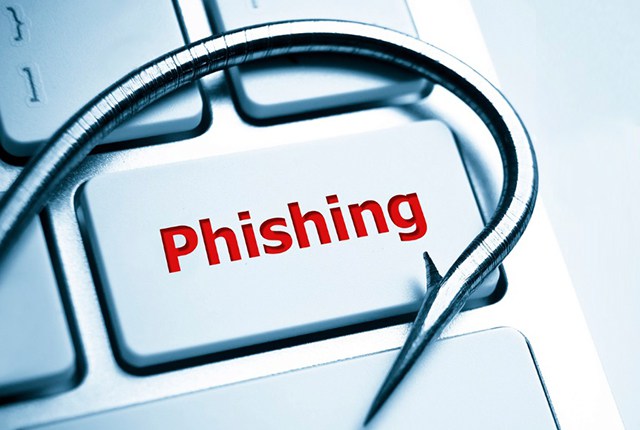 How to spot Phishing emails?
Suspicious Attachments/Links:  use caution when you receive attachment unexpectedly.
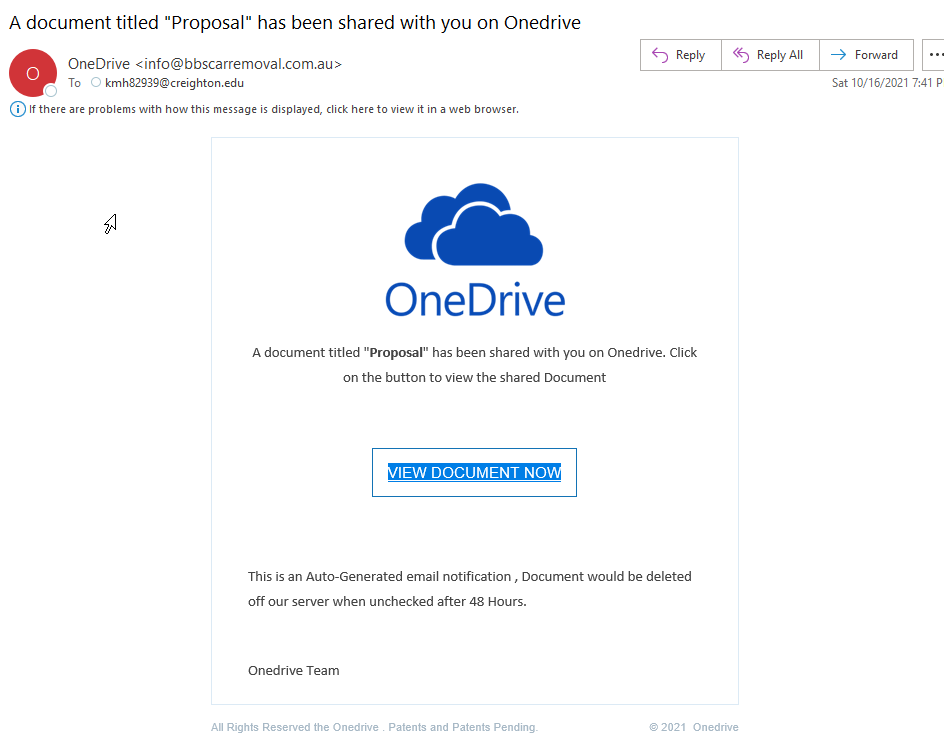 Information Security
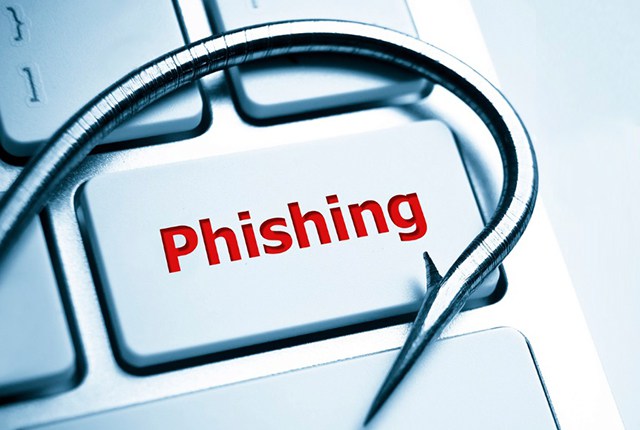 How to spot Phishing emails?
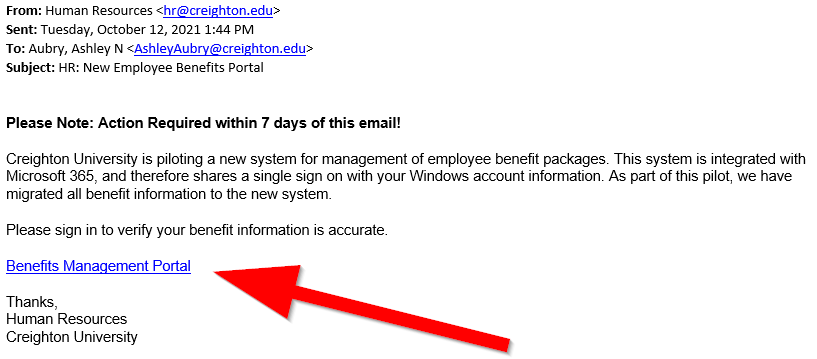 Information Security
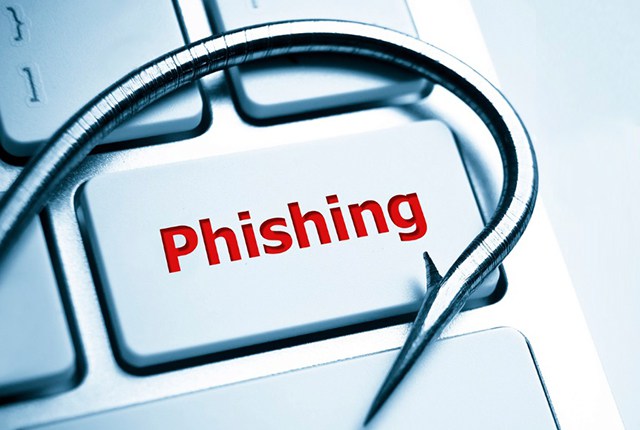 How to spot Phishing emails?
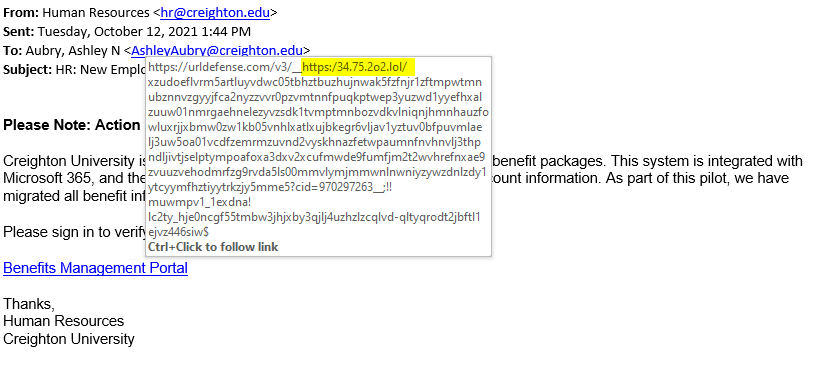 Information Security
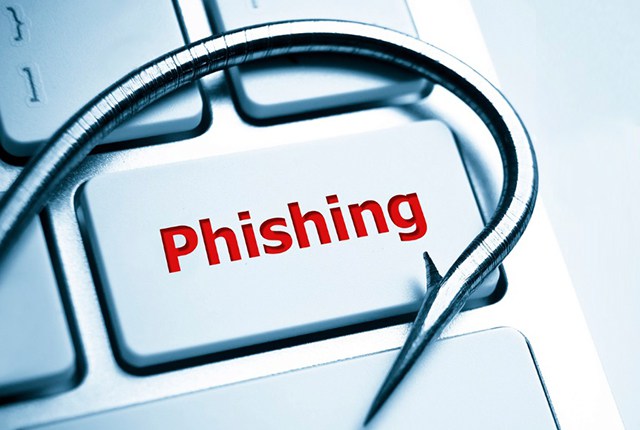 How to spot Phishing emails?
Too Good to Be True: if it’s too good to be true, it’s likely untrue.
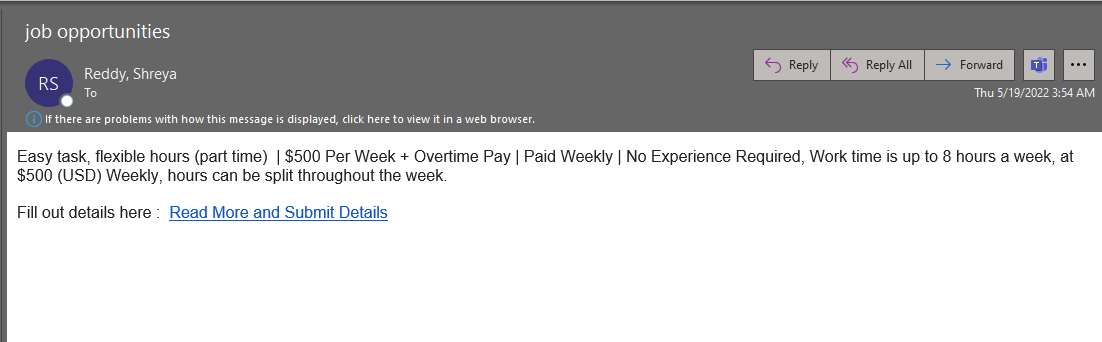 Information Security
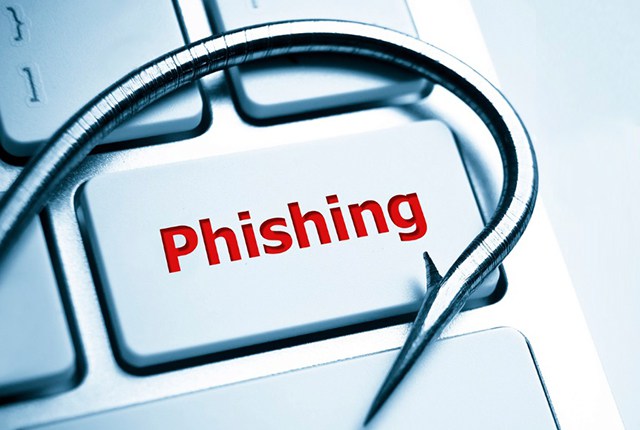 How to spot Phishing emails?
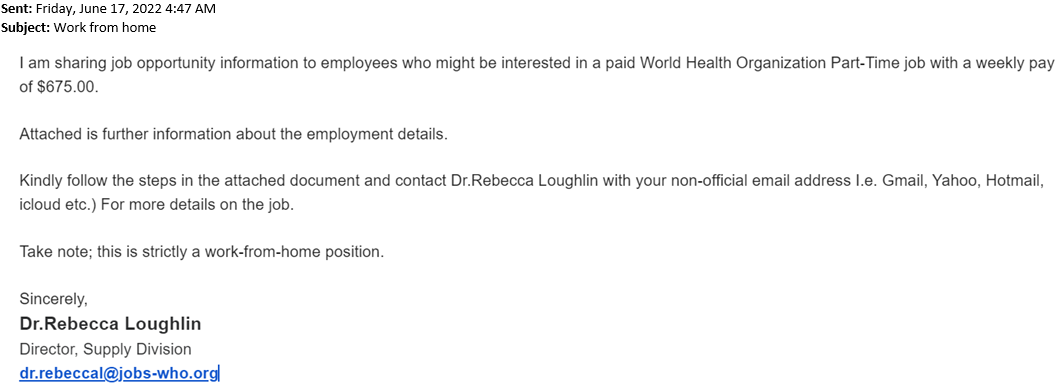 Information Security
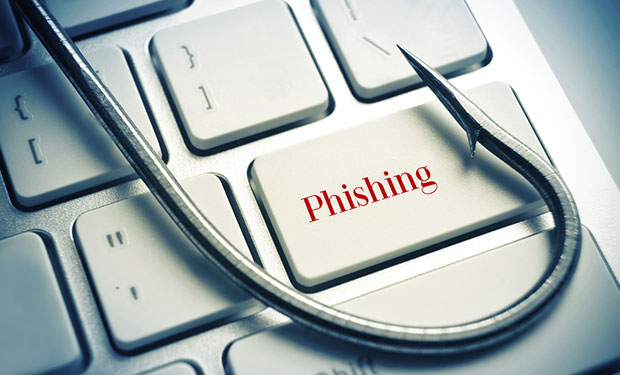 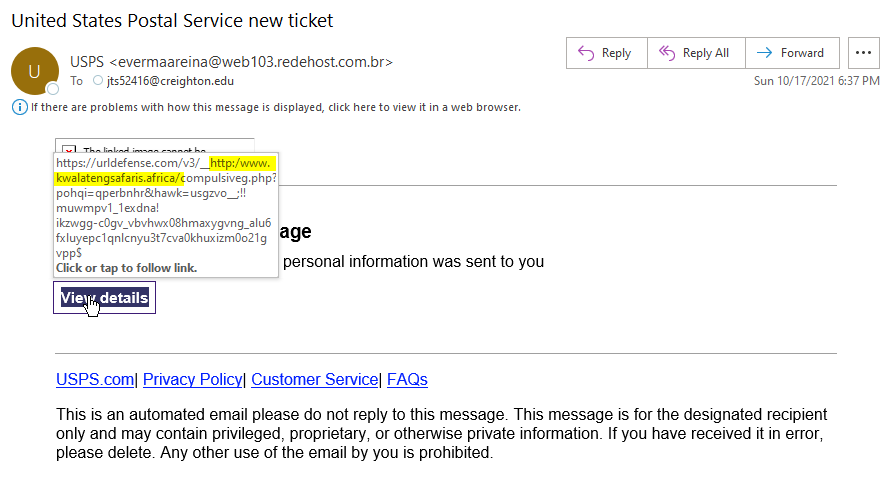 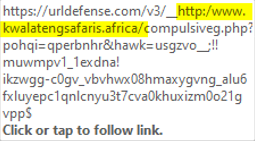 Information Security
Phishing Email?
Forward email to abuse@creighton.edu for evaluation

Call the person or department to verify message is legitimate

Don’t click on the embedded link in the email! Instead use the same method/website you use when accessing site.
Information Security
14
Microsoft Email Protection
Changes to Junk/Quarantine Email
Current Method
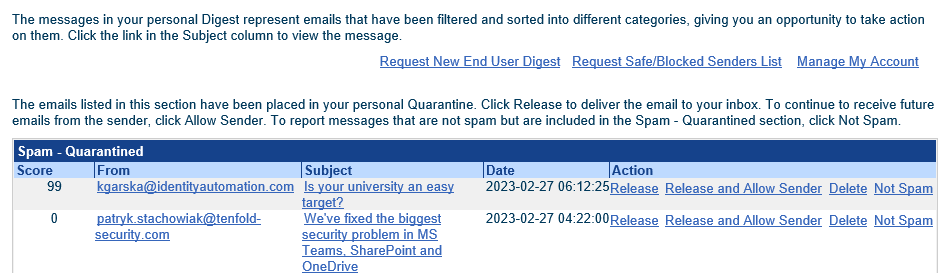 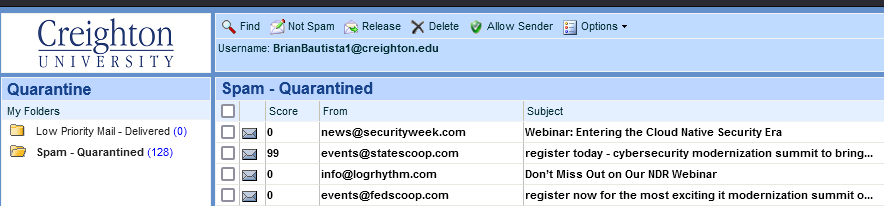 Information Security
16
Changes to Junk/Quarantine Email
New Method
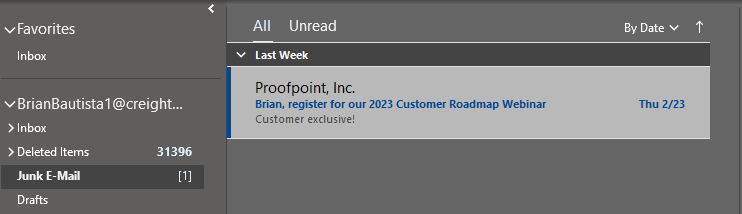 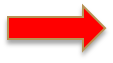 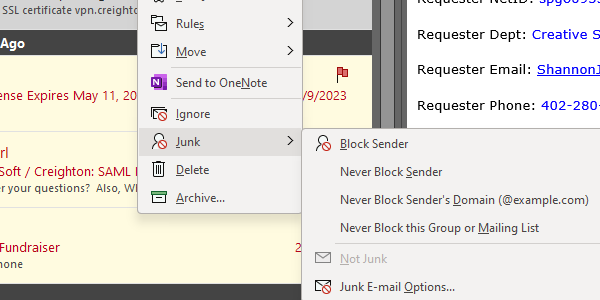 Information Security
17
Microsoft Authenticator App Update
Microsoft Authenticator App Update
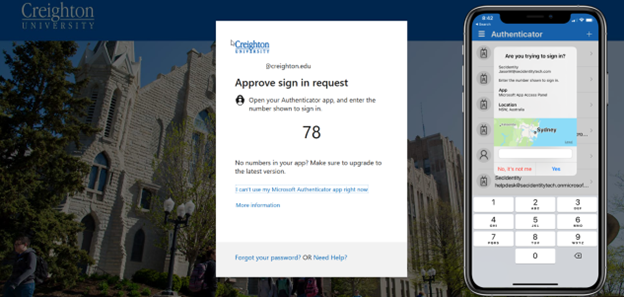 Information Security
19
Questions?
Information Security
20